An Exploration of the Perceived Femininity of Language Learning
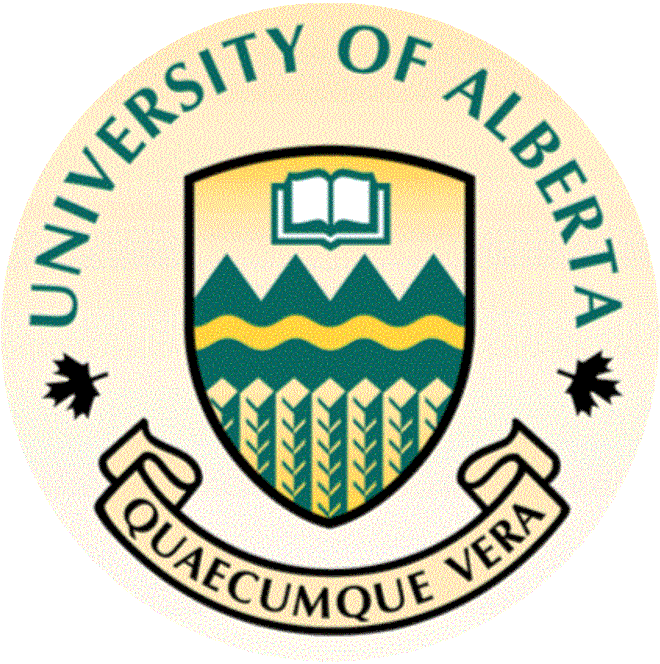 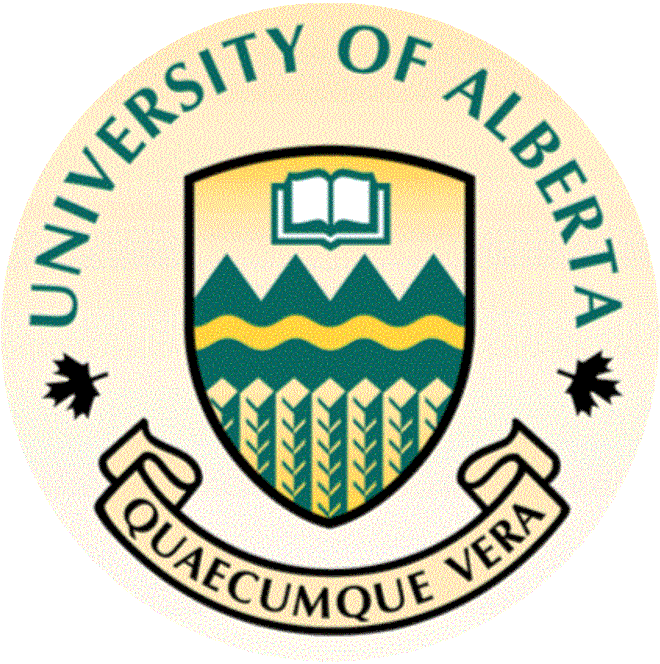 Pranav Bali, Millie Mohan, Kathryn Chaffee, Kimberly Noels, & Lauren Elcheson
University of Alberta
Discussion:
Introduction:
Women, overall, tend to show greater enrolment and interest in language courses and language related activities. Possibly due to societal norms, language learning may be viewed as a predominantly feminine subject. Recent studies have shown that males have less positive attitudes towards languages and are less likely to view multilingual individuals as “very intelligent” in comparison to females (Bernat & Lloyd, 2007). Studies conducted in a variety of countries have shown that male students, when compared to females, are less motivated to learn foreign languages (Bacon & Finnemann, 1992; Oxford et al., 1993). Intrigued by these ideas, we decided to look further into gender and language learning as there has been a lack of prior research on this topic. Although some preliminary analyses regarding this data have been done, they have primarily shown that male non-language learners, when compared to male language learners, exhibited more traditional views of gender roles and greater sexism. 

  We wondered whether or not there would be differences between how
  males and females felt about language learning and learners. Based on
  the earlier analyses of this dataset, we hypothesized that women would
  be more likely to view language learning and language learners in a
  more positive light than men.
Results & Discussion (continued):
Methodology:
Objective: Observe gender differences in attitudes toward language learning. 

Participants:
N=356 undergraduate students at the University of Alberta, 
with 156 students currently learning another language and 
200 non-language learners.
These students were enrolled in entry-level Psychology courses or recruited from U of A language classes. 
Gender: 48.3% Male and 51.7% Female
Age: M=19.7. range 17-35 years old 

Materials and Procedure:
A computerized questionnaire including:
List of language learner traits
Estimates for salary, hours worked weekly and GPA
Conclusion:
Our findings indicated that women had a more positive evaluation of language learning. This could be a contributing factor towards the higher enrolment and participation of females in post-secondary language learning. Also, in recent years, women make up the majority of students attending postsecondary education in North America. This, in association with the previously mentioned results suggest that education, in general, may have an element of perceived femininity. Given the significance of some of our findings, it would be interesting to see what further research reveals about this topic.
Results & Discussion: